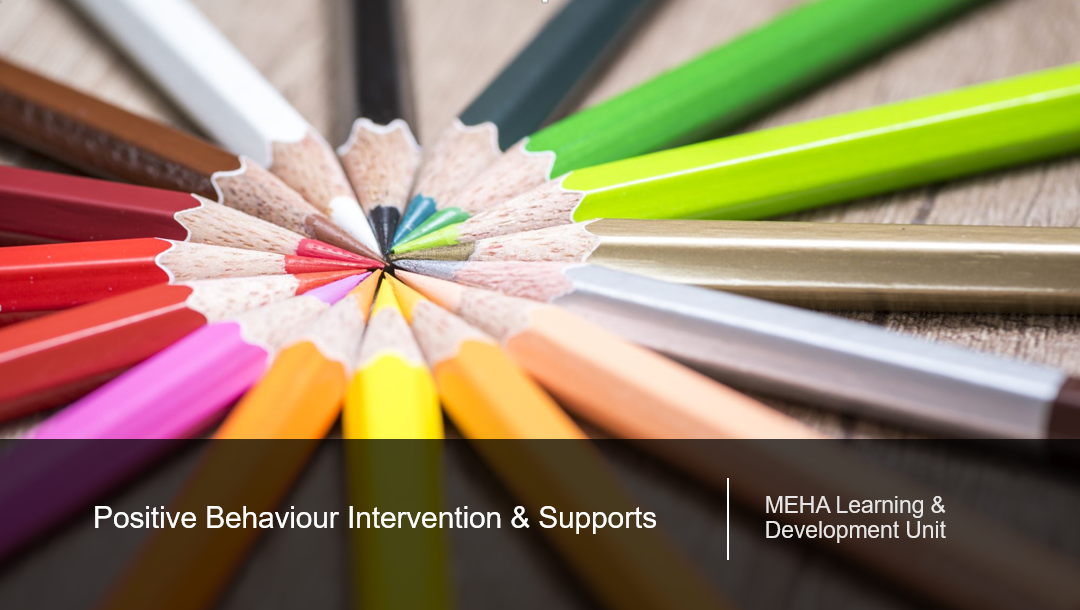 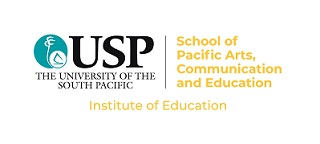 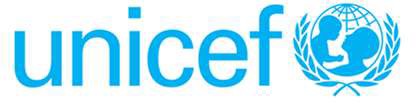 Positive Behaviour Intervention & Supports
Ako 3:  Ko e Ngaahi Tokoni mo e Poupou ki hono fakatupulaki e ‘ulungaanga leleí.
Ako 3Positive Behaviour Intervention & SupportsNgaahi Tokoni & Poupou ke fakatupulaki e ‘ulungaanga leleí
Konga 1:  Ko e ola ‘o e fakatotolo fekau'aki mo e 'ulungaanga:
‘E malava ke nau fakahoko ha ngaahi tō‘onga ta‘efe‘unga koe‘uhī ko ha ngaahi palopalema ‘i he‘enau tu‘unga mo‘ui leleí, pe ko ha palopalema fakafāmili pe fakaekita.  ‘E lava ke hā meiate kinautolu ‘a e ngaahi tōnounou kehe hangē ko e ‘ikai lava ‘o laukonga fakalelei, ‘ikai lava ‘o feohi lelei mo e fānau kehé, ‘ikai lava ‘o tokanga lelei ki he akó mo e ngaahi fokoutua faka‘atamai kehe pe ‘oku ne uesia ai honau ‘ulungaangá.

Ko e ngaahi palopalema faka‘ulungaanga ‘i ‘apiakó ‘okú ne uesia e ngāue ‘a e faiakó ‘i lokiako pea ‘oku mafasia ai e faiakó; ko e ngaahi tō‘onga fakamoveuveu ko ení ‘okú ne uesia ai foki mo e ‘ātakai ‘oku feinga ke ako ai e fānau kehé.

Ko e fānau ‘oku nau toutou ‘ulungaanga ta‘efe‘unga ‘i ‘apiakó ‘oku ‘ikai ke nau lava ‘o ako fakalelei, pea ‘oku faingata‘a ke nau ako ha me‘a.


Ko e fānau ‘oku nau fekuki mo ha ngaahi faingata‘a fakaeloto, ‘e faingata‘a ke nau faka'ai'ai pe kinautolu ke nau ako, pe fai ‘enau ngāue mei ‘apí (HW) pea faingata‘a ke nau fanongo ‘i lokiako.

Kapau ‘e ‘ikai ke fai leva ha ngāue ki ai, ‘e tupu ‘o fakalalahi ‘a ‘ene toutou hokó, mo ‘ene lahí, pea ‘e afuhia atu mo e toe fa‘ahinga kehe ai.
Tokanga ki he ‘ulungaangá – Ta‘ofi kei taimi!
Tertiary Problem  Afuhia tokolahi
Secondary Problem
Fakalalahi e palopalema
Primary Problem
Palopalema Tefito/ ‘Uluaki/ kei si'i
Ka ‘ikai fakatokanga‘i mavahe ‘a e ngaahi tō‘onga ko ení, ‘E TUPU FAKAUTUUTU ‘O TOE LAHIANGE, TOE FAKATU‘UTĀMAKI ANGE, MO TOUTOU HOKO, PEA ‘E KAMATA LEVA KE HĀ MAI MEI HE TAMAIKI AKO KEHÉ ‘A E TŌ‘ONGA TATAU.
Afuhia tokolahi
Mapule‘i e ‘ulungaangá
Fakalalahi e palopalema
Ngaahi tō‘onga fakamamahi he sosaietí

Maumau‘i e ngaahi feitu‘u fakapule‘angá 

‘Ikai toe ‘alu ki he akó/ Nofo he akó

Ngāue‘aki e faito‘o konatapú

Tā mo fakamamahi, ‘i he tō‘onga mo e lea

Fakamamahi fakakaukengi, fakamamahi ngāue‘aki e ‘initanetí, mama kitu‘a e fakamatala pelepelengesi

Hiki tatau ta‘ema‘u ngofua/ fakamo‘oni loi

Fa‘ufa‘u ke mole/ maumau/ fakalavea ha taha
Lau ki he tamaiki kehé/ ta‘efaka‘apa‘apa ki he faiakó mo ha kau ‘a‘ahi

 Maumau‘i e naunau e ‘apiakó

Hola he akó

Ngāue‘aki e ngaahi lea mo e ngaahi faka‘ilonga nima ta‘efe‘unga

To‘onga fakamamahi ki ha fanga ki‘i kulupu eg, tamaiki fefine, kau fakaleitī, faingata'a'ia

 Hokohoko atu e kākā he siví

Hua ta‘epoaki e ngaahi naunau mo e koloa ‘a e tamaikí
Palopalema Tefito/ ‘uluaki
Kata‘i ha kakai kehe

Tohitohi he holisí, ‘ū tohi ‘a e fānau kehe

Li‘aki ako

Fakamatalili/ ui kehe‘i e hingoa e fānau kehé

 Tō‘onga fakamamahi ki he fānau kehé

Fakakāinga he siví

Ngutu lau/ Talanoa fakalotokovi
Fakapapau‘i e ‘ulungaanga leleí ‘i he ‘apiakó fakakātoa
Tala ke ‘ilo e ngaahi tu‘utu‘uni ngāué
Fakamahino e ngahi me‘a ‘oku ke ‘amanaki ki aí/ ngaahi laó
Langa hake e ngaahi vaá
 ‘Ai e ngaahi faka‘ai‘ai/ fakapale/ fakamālō
 Fakatātā e me‘a ‘oku ke ‘uhinga ki aí
Toutou talanoa'i e ngaahi me‘a ‘oku mahu‘inga‘ia ai e ‘apiakó
Ngāue‘aki e kau ‘ōfisa fale‘í mo malu‘i e fanau
Ngaahi polokalama tokoni ngāue ‘aki e kakai he komiunití (ngaahi kulupu faka-siasi, kau faiako ma‘u penisoni, kau neesi)
 Kau lea mei he ngaahi kulupu kehe hange ko e polisi, kau neesi, ha taki manakoa
 Ngaahi ngāue he kalasi ‘oku ne faka‘ai‘ai e ‘ulungaanga leleí.
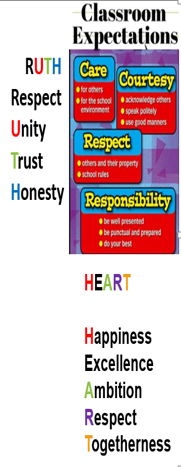 PAWS
Problem- solve
Always Care
Work Hard
Show respect
WE CARE
TE TAU FAKA‘AI‘AI ‘E ‘ULUNGAANGA LELEÍ FAKATAHA ‘I HOTAU ‘APIAKÓ 'E TAAIMU‘A E PULE AKÓ PEA POUPOU KI AI E KAU ‘ŌFISÁ'E NGAUE FAKATAHA E PULEAKÓ MO E ŌFISÁ MO E KAU FAIAKÓ KO HONO MALU‘I E FĀNAÚ KO E NGĀUE ‘A E TOKOTAHA KOTOA
Plan and implement a SCHOOL WIDE APPROACH 
Lay clear Expectations for:
 CLASSROOM, BATHROOMS, PLAYGROUND, 
CANTEEN,
ASSEMBLIES,
MEETINGS,
SCHOOL EVENTS etc
Fakatupulaki e ‘ulungaanga lelei ‘i he ngaahi lokiakó
Faingofua ange ai ke mapule‘i e tō‘ongá.
 Ongo‘i vēkeveke e kau faiakó – ‘ikai ongo‘i puputu‘u.
 ‘Oku vēkeveke e faiakó ke ‘ahi‘ahi‘i ha ngaahi me‘a fo‘ou koe‘uhī ko e poupou ‘a e fānauakó.
 ‘Oku ongo‘i ‘e he fānaú ‘oku tali lelei kinautolu pea ‘oku nau mahu‘inga
Ongo‘i 'e he fānauakó “... ko 'eku ngaahi fehalaakí ‘oku tali pē ‘e he faiakó ka u feinga au he taimi kotoa ke toe fai ke lelei ange.”
Ko e makatu‘unga
Fakatoka ha ngaahi vā ‘oku poupou mo feongo‘aki
Konga 2: 

Ko hono tokanga‘i pē koé
NGAAHI FAKA‘ILONGA KEI MAMA‘O – ‘ILO PEA FAI HA ME‘A KI AI
Ko ‘ene ‘asi e ngaahi tō‘onga ko ení meiate koe ko e faka‘ilonga tōmu‘a ia ke ke tokanga ki ai:
Fu‘u lahi e kai mo e mohé.
Fakamāvahevahe mei he kakai mo e ngaahi ngāue angamahení.
‘Ikai ma‘u ivi pe vaivaia ma‘u pē.
Ongo‘i ongonoa ‘o hangē ‘oku ‘ikai mahu‘inga ha me‘a.
Ngaahi felāngaaki ‘ikai ‘i ai hano ‘uhinga.
Ongo‘i tuēnoa mo ‘ikai ha ‘amanaki.
Ifi, inu, ngāue‘aki e faito‘o konatapú ‘o toe lahi ange.
Ongo‘i puputu‘u, ngalongalo mo ‘ita vave, ilifia ngofua, mo manavahē mo lotomo‘ua.
Kaikaila pe kē mo e fāmilí mo e ngaahi kaungāme‘á.
Femalēleaki e ngaahi fakakaukaú pea palopalema ai e ngaahi vaá.
‘I ai e ngaahi fakakaukau ‘ikai lava ‘o to‘o mei he ‘atamaí.
Fanongo ki he ngaahi le‘o pea tuingofua ki he ngaahi me‘a ‘oku ‘ikai mo‘oní.
Fakakaukau ke fakalavea‘i pe koe mo ha kakai kehe.
‘Ikai lava ‘o fakahoko e ngaahi ngāue angamahení hangē ko e tokanga‘i e fānaú, pe ko e teuteu ki he akó mo e ngāué.
IMPROVE YOUR SELF AWARENESS FEINGA KE FAKALELEI‘I 'ETE ‘ILO KIATE KITA PĒ
‘ILO HOTO NGAAHI MALOHINGÁ MO HOTO NGAAHI VAIVAI‘ANGÁ – ‘e tokoni eni ke ke lava ‘o paotoloaki ho ngaahi malohingá mo ngāue ki ho ngaahi vaivai‘angá.
FAKALAULAULOTO PE KIATE KITA – ‘E tokoni eni ke fakatalatala e ngaahi fakakaukau mo e ongo ne hangē kuo matangalo/ tukunoa‘í.
FAKATOKANGA‘I HO‘O LEA ‘OKU FAI PE KIATE KOE – fakapapau‘i ko ho‘o lea kiate koe pē ‘oku langa hake, fiefia ‘i he ngaahi ikuná, ‘oua ‘e mo‘unofoa he ngaahi ulungiá.
AKO KE KE POTO HE TALI “ ‘IKAI” - ‘oku ‘i ai ho mahu‘inga, ‘e ‘ikai ‘aonga ke ke tali ‘IO ki he me‘a kotoa pē.
FAKAFEHU‘IA HO‘O FAI TU‘UTU‘UNÍ – ‘oku totonu ke ‘i ai ha‘o fo‘i ‘uhinga ‘e 3 ke fakamatala‘i ‘a e ‘uhinga ne ke fai ai ha tu‘utu‘uni.  ‘E tokoni eni kiate koe ke ke sio ki he ngaahi ‘uhinga kuó ke fai ai ha me‘a pea ke fiemalie ko e fili totonu taha pe ia na‘á ke faí.
TOKANGA KI HONO MAPULE‘I E ONGO‘I MAFASIÁ ‘I HO‘O MO‘UÍ
‘OKÚ KE LAVA‘I FĒFĒ E NGAAHI ‘AHO FAKATUPU HOHA‘A ‘I HO‘O MO‘UÍ?

KO FĒ ‘A E NGAAHI NGĀUE ‘OKÚ KE FIEFIA AÍ?

KO E NGAAHI NGĀUE FĒ ‘OKÚ KE TOE MA‘U IVI FO‘OU AÍ?
FAKAMAHU‘INGA‘I ‘A E FIEMA‘U KE MAPULE‘I E ONGO‘I PUPUTU‘U ‘I HO‘O MO‘UÍ
‘Oku ‘ikai ha me‘a te ne ta‘ofi koe mei ha‘o ‘oange ha taimi fe‘unga ke tauhi ai ho‘o ‘atamai leleí – hoko ko ha fa‘ifa‘itaki‘anga ki he kakai kehé!
Taimi ‘e ni‘ihi ‘oku tau fiema‘u kotoa pe ha ki‘i tokoni … KUMI TOKONI MO POUPOU –FAKASIO E NGAAHI FAINGAMĀLIÉ
Ko e taimi ‘okú ke mateuteu fakae‘atamai ai ki he ngāué ni te ke:

Fakatokanga‘i e ngaahi me‘a lahi.

Lava ‘o fai e tokoni kei taimi pea ta‘ofi kei taimi e palopalemá.

Tokanga‘i lelei mo tokangaekina e fānaú.

 Toe mahino ange kiate koe ‘a e fānaú; fakamālohia homou fetu‘utakí.

‘Ikai ke ke fai fakamaau kiate kinautolu ka ‘oku toe mahino lahi ange kiate koe ‘a kinautolu.

Tokanga ki he ngaahi ngāue ke ta‘ofi kei taimi ai e ‘ulungaanga kovi ‘a e fānaú.